Barrier Reduction in Insulin pump Delivery for Greater Equity (BRIDGE)- an Intervention focused on patients with a primary language of care other than English
QI Leads: Samantha Goldklang, ARNP & Alissa Roberts, MD
Presenter: Yasi Mohsenian, MPH
January 14, 2025
About Our Clinic
Patient Information
Overall:
Total diabetes visits per year: 8,000
Patients living with diabetes: ~2,850
Total new onsets per year: ~425

Type 1: 
Patients living with type 1 diabetes: ~2,400
New onsets per year: ~375

Language of Care: 
English: 93%​
Spanish: 3.5%​
Somali: 1%​
Russian: 0.06%​
Amharic: 0.04%
Staff
21 Physicians
12 Advanced Practice Practitioners
20 Nurses
8 Dietitians
2 Social Workers
7 MAs/CNAs
1 Clinical Psychologist
Locations
In-Person Clinics
Provide care to patients from Washington, Alaska, Idaho and Montana
Telehealth offered to patients living anywhere in WA, MT or AK
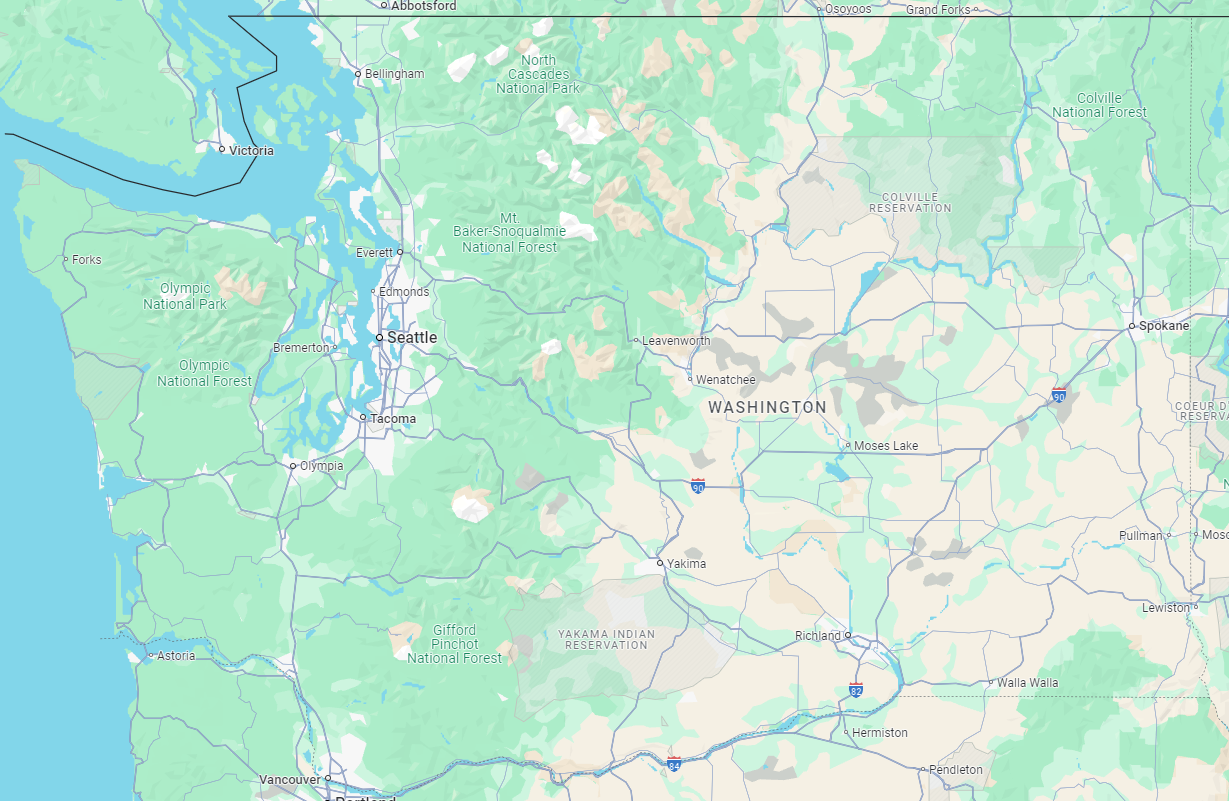 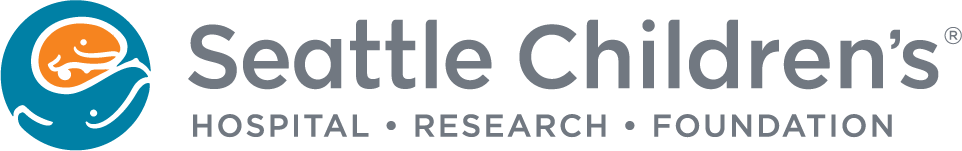 Background
The use of insulin pumps for management of type 1 diabetes (T1D) in youth is associated with improvement in clinical outcomes such as hemoglobin A1c, time in range, and hypoglycemia

However, there are significant inequities in diabetes technology use by language of care.
Smart Aims
Increase insulin pump use in pediatric patients with type 1 diabetes at Seattle Children's Hospital from 53% to 70% by January 2025. 

Increase insulin pump use in patients with language of care other than English (LOE) from 21% to 50% by January 2025.
Where we started:
Process Map for SCH  patients with Type 1 Diabetes to start an Insulin Pump
No
Patient & Provider Discuss Pump Therapy
***
New Onset T1DM Track 1a Visit or Inpatient Admission
Track 1b Visit - 1 Week Post Dx
(Patient Usually Starts CGM)
1 Month New Patient Follow-Up
3 month T1DM RV Follow-Up 
(f/u every q3 months)
Refer to Pump 101 Class
Yes
Patient Decides to order insulin pump/which pump to order in class
Patient Receives Pump
Insurance Approval
RN Notifies Pump Vendor of Patient Interest
Patient has Pump 101 Class***
Schedule Pump 101 Class
Yes
Patient Sends MyChart Message to RNs with Pump Decision
No
2-3 Week Follow-Up Visit with APP via Telemed
Pump Start Class with Pump Rep / RN
F/U with RN & Pump Rep to Review Numbers
Pump vendor sends patient intake form, patient fills out form, vendor sends medical necessity statement, DME specialist completes form and sends to provider, provider signs RX
Insurance Approval
RN support
Diabetes Tech discussion: Earliest this typically occurs is the first 3 month f/u, Timing/Conversation varies by provider bias/patient understanding, Currently no standard pathway

Pump 101 Class: Only some classes offered in LOC other than English, Try to cohort by language which means a longer way for LOC other than English, other barriers noted are transportation, RN support, Room availability, and pump materials currently only in English
Pain Points***
[Speaker Notes: Currently longer wait time for patients with primary LOC other than English to get scheduled for pump 101 class]
Key Driver Diagram
Highlight Key: 
Completed Interventions
In progress for all interventions
Current Intervention
Primary Drivers
Secondary Drivers
Provider education on insulin pumps/ talking points
SMART Aims:

Increase insulin pump use in pediatric patients with Type 1 Diabetes at Seattle Childrens Hospital from 54% to 70% by January 2025 

Increase insulin pump use in pediatric patients with Type 1 Diabetes with a primary LOC other than English at Seattle Childrens Hospital from 21% to 50% by January 2025
Provider bias/knowledge
EPIC smart phrase to put in note/prompt providers to talk about tech
RN Education for more RNs to provide pump education
Standard time for providers to intro tech. (1b visit, 1 month follow up)
Barriers hand out filled out by patients w/ LOE not currently on an insulin pump at the start of visit
Patient bias/knowledge
Low health literacy handout for patients with pump basics/different pumps to be given at standard time
Tech intro at track 1b visit with RN
CGM initiation at track 1b visit
Pump initiation process
Patients receive pump 101 info at any visit, starting with 1st NV follow up
Virtual option for patients needing more education than we have time for day of visit
Pump RX provided at visit
2-3 week pump initiation follow up with APP via telemed
Equity/health disparity
No Hemoglobin A1c requirement for pump initiation
Pump class offered in LOC other than English
RN to follow up with patient  with LOC other than English after pump start class
Request in person interpreters for visit
Handouts available in LOC other than English
[Speaker Notes: Key: grey: have done 
Green: for all interventions- currently in process
Yellow: for upcoming intervention in March/April 
Blue: for jUne 2024 intervention

Change yellow/green to grey]
Timeline
Intervention 3: March 2024
-Train all Diabetes nurses to teach pump education
-Introduce pump therapy at Track 1b Education
-Standard low health literacy handout given to all patients comparing pumps
Intervention 1.1: February 2023
Pump 101 classes offered in LOE, patients wait for cohort
Intervention 2: June 2023
Appointments 2-3 weeks after pump start with APP via telemed
Intervention 4: June 2024
Address barriers to pump therapy in patients with primary LOC other than English at clinic visit
Intervention 1.3: January 2024
Provided pump education to LOE at clinic visit
Intervention 1.2: May 2023
Template built specifically for Spanish Pump class once a month
Intervention #1:
(Pump 101 Class offered in LOE)
PDSA 1.1 – February 2023: Pump 101 class offered in LOE – youth wait to be cohorted by language

PDSA 1.2 – May 2023: Monthly scheduled Spanish class – youth with other LOE continue to be cohorted

PDSA 1.3 – January 2024: Pump education provided at scheduled clinic visit for patients with LOE who have been waiting to be cohorted
[Speaker Notes: Adapted idea from Intermountain childrens hospital]
Intervention #2:
(Standard post pump start provider visit)
Aim: to have a touchpoint 2-3 weeks following pump initiation to help adjust pump settings and troubleshoot issues for long term success on pump therapy

June 2023: Implemented via telemedicine with one APP who saw youth with diabetes 2-3 weeks following initiation of pump

September 2023: Expanded to all providers to try to keep continuity of care
[Speaker Notes: Adapted idea from Intermountain childrens hospital]
Intervention #3: 
Revised pump start process: launched 
March/April 2024
3 month T1DM RV Follow-Up 
(f/u every q3 months)
No
Patient & Provider Discuss Pump Therapy
New Onset T1DM Track 1a Visit or Inpatient Admission
Track 1b Visit - 1 Week Post Dx
(Patient Usually Starts CGM between 1a and 1b or at 1b)
Pt Receives Abbreviated Pump 101 Presentation in 1b
1 Month New Patient Follow-Up
RN Discusses pump therapy with patient after visit
Yes
Patient Decides to order insulin pump/which pump to order in clinic
F/U with RN & Pump Rep to Review Numbers
Pump Start Class with only Pump Rep
Patient Receives Pump
Insurance Approval
RN Notifies Pump Vendor of Patient Interest
Yes
No
2-3 Week Follow-Up Visit with APP via Telemed
Patient Sends MyChart Message to RNs with Pump Decision
Key Changes: Removes pump 101 class which was a barrier to staffing & patient getting scheduled for/coming to an extra appointment, Prescribe pump sooner for eligible/interested patients
Goals of Changes: In person interpreter likely present at appointments for education, Individualized approach to pump therapy with provider/patient discussion to find the right fit
Key Changes/ Goals
Pump vendor sends patient intake form, patient fills out form, vendor sends medical necessity statement, DME specialist completes form and sends to provider, provider signs RX
Insurance Approval
[Speaker Notes: Handout 
RN education
Revised powerpoint for 1b]
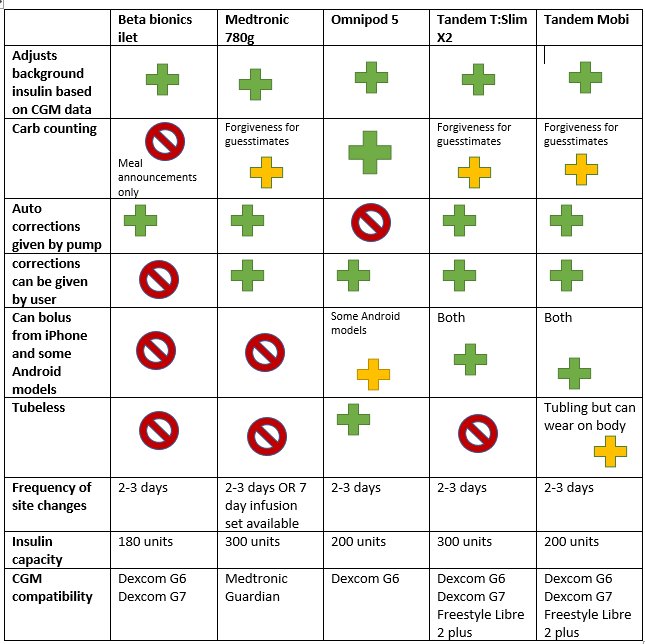 Intervention #3:
(Low health literacy pump comparison handout to be given to all patients at track 1b visit)
*Adapted from Cornell University Pediatric Endocrinology (presented at T1Dx 2023)
[Speaker Notes: Adapted idea from Intermountain childrens hospital]
Progress after first 3 interventions
Pump use in patients w/ primary LOC other than English
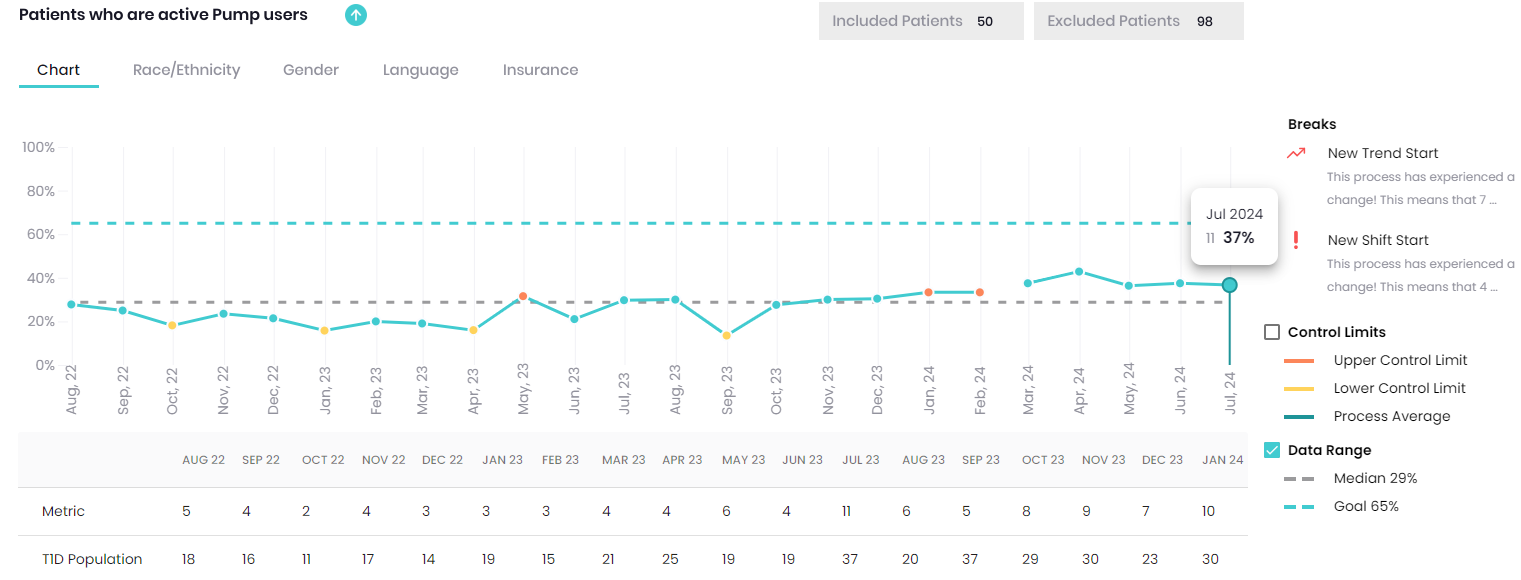 Provided pump 101 education to LOC other than English patients at clinic visit
Standard pump start follow up visit
Pump 101 class offered in other languages
Monthly Spanish Class
Intervention #4
(June 2024 - BRIDGE: Barrier Reduction in Insulin Delivery for Greater Equity)
Aim: To address barriers to insulin pump therapy in patients with a primary LOC other than English during their clinic visits using a checklist style handout
[Speaker Notes: Adapted idea from Intermountain childrens hospital]
PDSA 1 - Plan
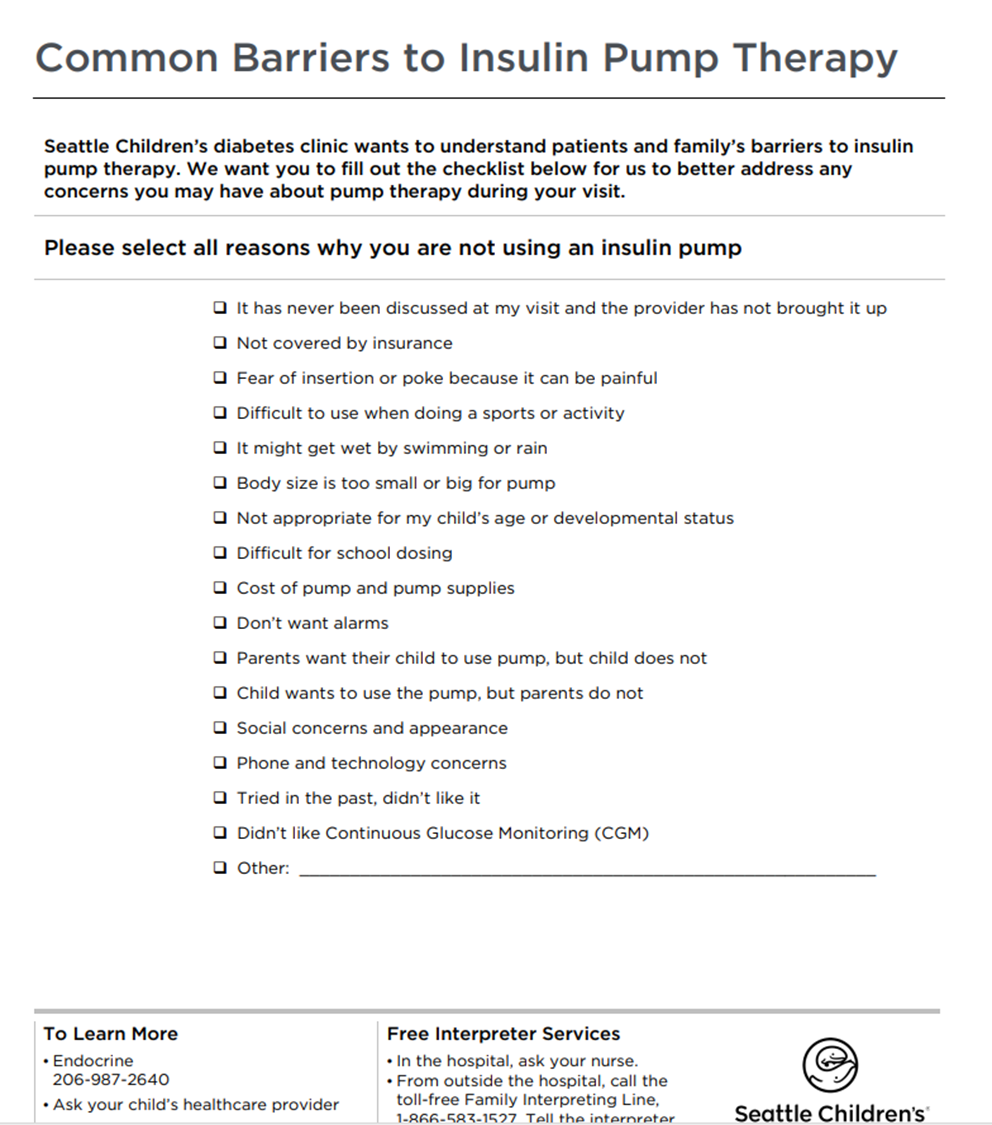 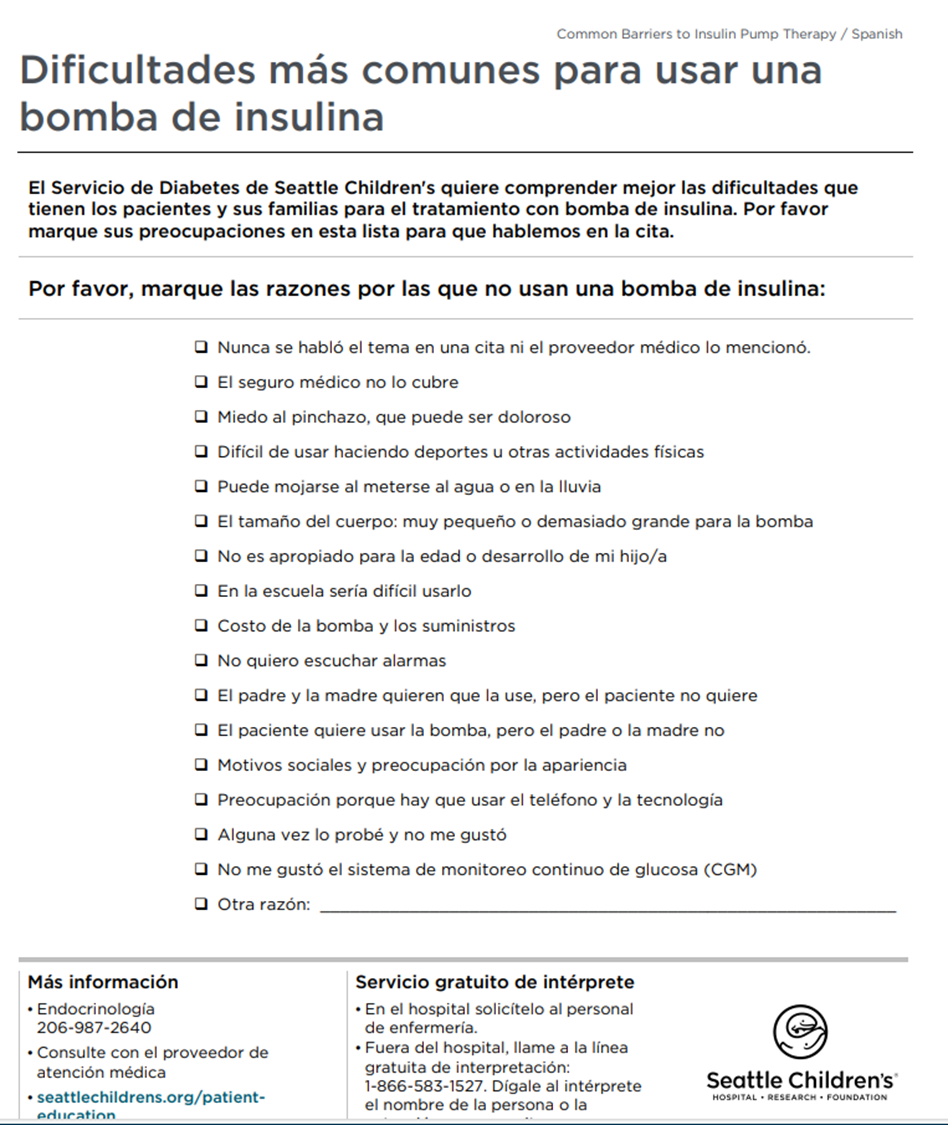 Patient to fill out if they can read English/Spanish or with in person interpreter 

Otherwise, wait for RN/provider
PSDA 1 - Do
Clinic prep
Limitations
Small patient population being targeted each week (2-6 patients per week)
Difficult for providers/MAs to remember to provide the handout
Different processes at each site of care
Results as of Oct 2024Pump use in patients w/ primary LOC other than English
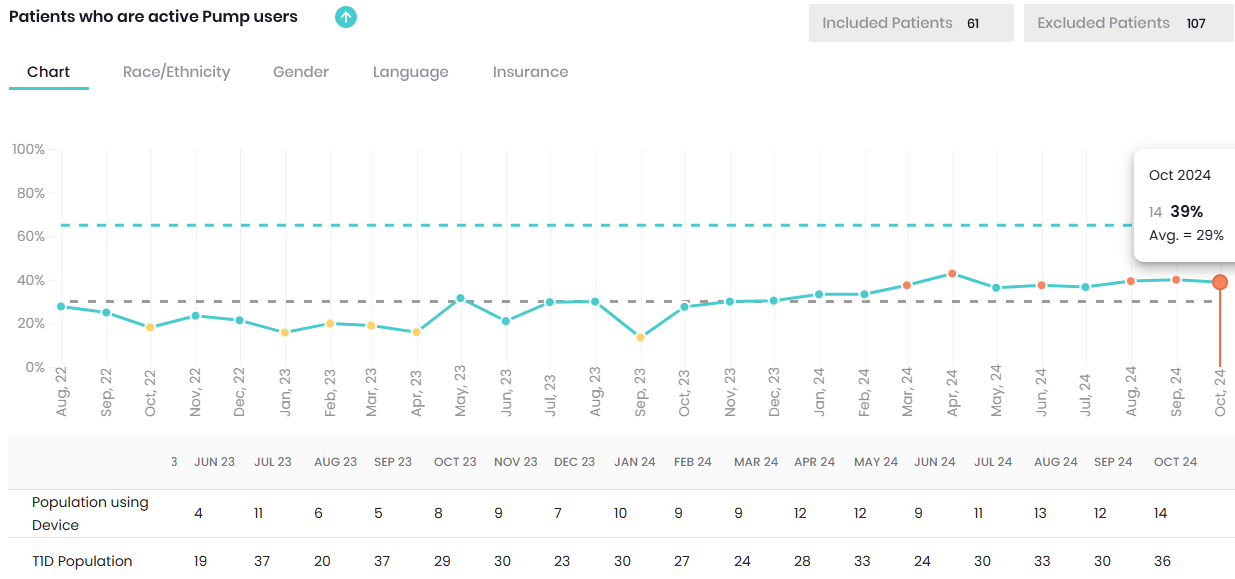 Results as of Oct 2024Pump use in all patients
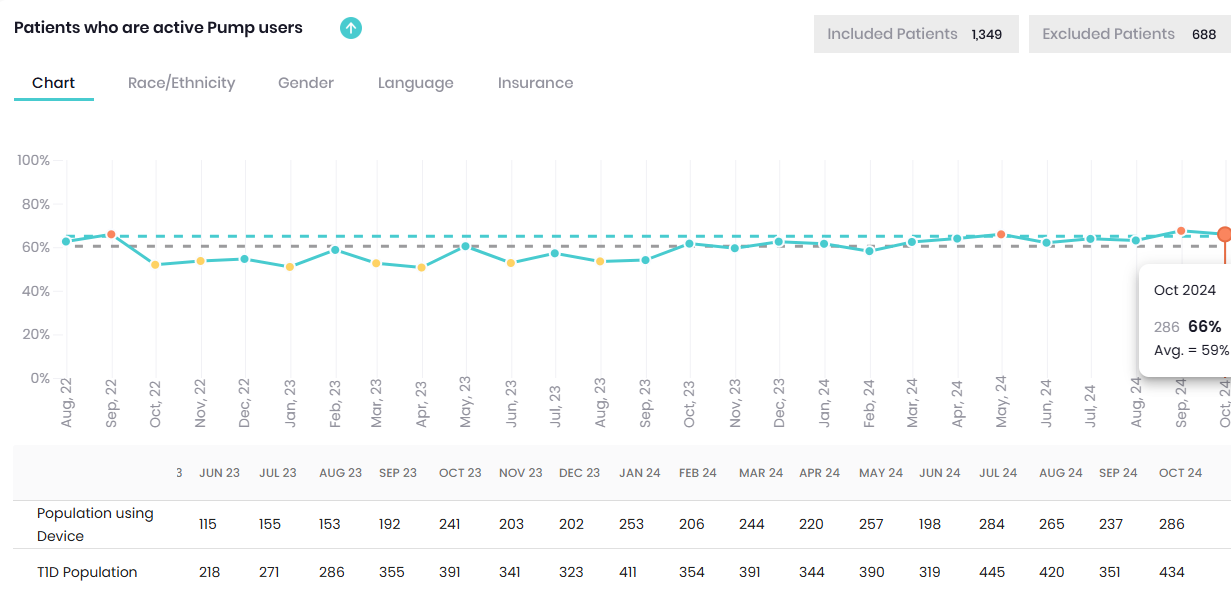 Next Steps
Evaluate data from intervention #4
Obtain feedback from staff
Find way to automate process so the questionnaire gets assigned to patients
Determine next PDSA/Intervention
Questions? 